Corico
Cooperativa de 3º ESO
IES Inventor Cosme García
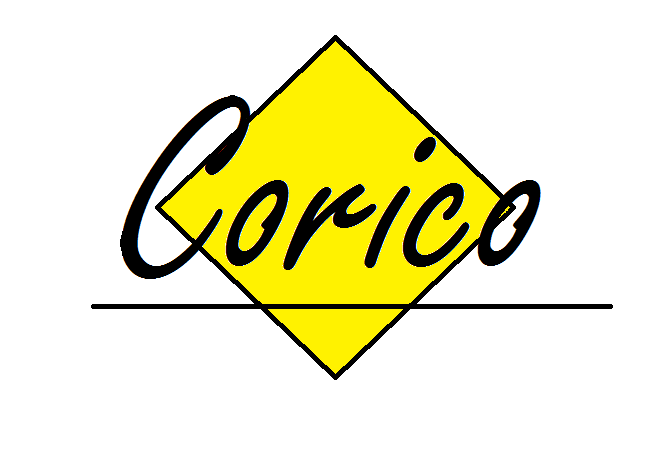 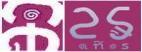 Corico
LOS PRECIOS DE ESTE CATÁLOGO INCLUYEN EL IVA; PERO NO ESTÁN INCLUIDOS LOS GASTOS DE TRANSPORTE.
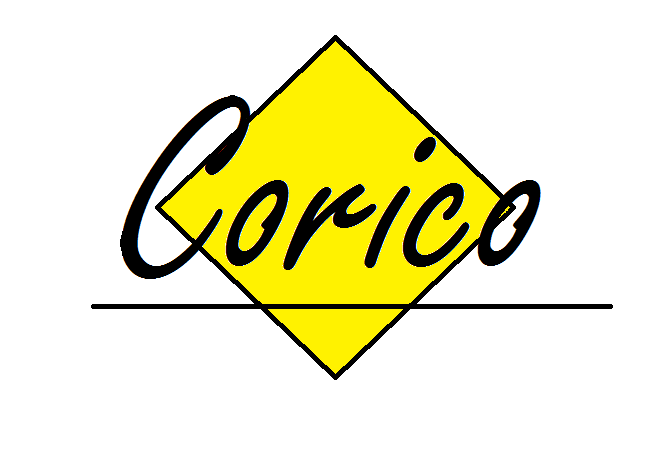 Salchichón
Embutido elaborado de forma artesanal. Realizado con lomo de cerdo,  tripa natural, sal y especias.

Envasados al vacío.

Referencia: 01

Precios:
Sarta  (aprox. 400 gramos): 3,50€
Kilo: 9€
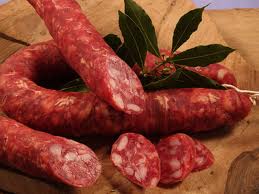 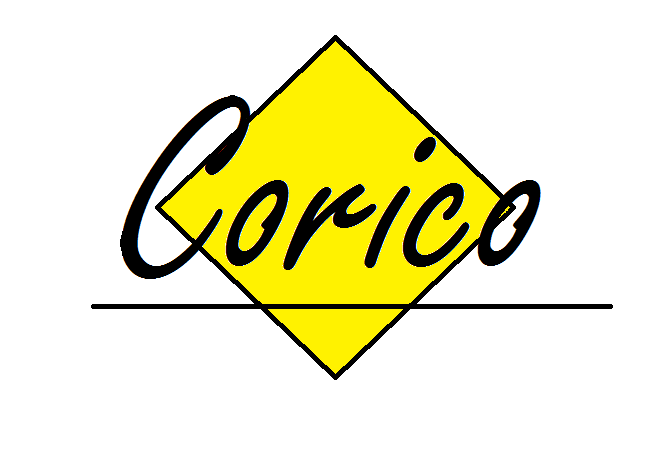 Chorizo riojano
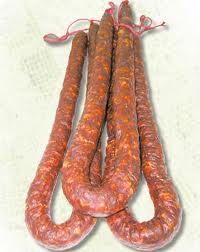 Chorizos riojanos  elaborados y curados de forma artesanal. 

Envasados al vacío.

Referencia: 
Dulce: 02
Picante: 03

Precio:
Sarta (aprox. 400 gramos): 3,50€
Kilo: 9€
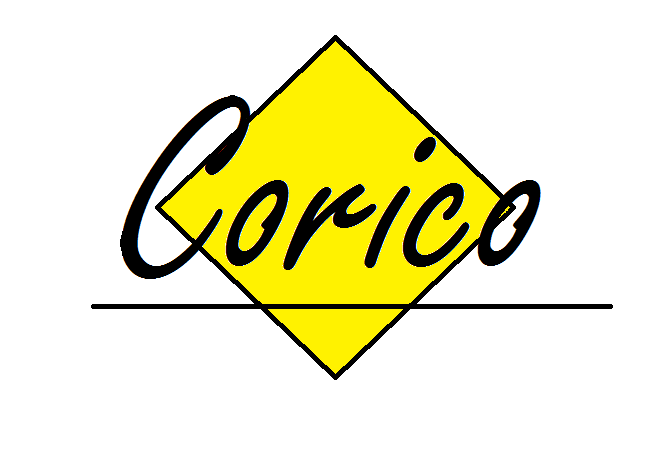 Paté  El Robledillo
Paté elaborado de forma artesanal a partir de la mezcla de hígado con tocino de cerdo, condimentado con sal y especias.

Envase: Lata de 110 gramos.

Variedades:
Paté de Campaña: (Ref. 04)
Paté a la Pimienta: (Ref. 05)
Paté a las Finas Hierbas: (Ref. 06)
Paté al Tinto de Rioja: (Ref. 07)
Paté al Roquefort: (Ref. 08)
Paté Trufado: (Ref. 09)
Paté de Setas: (Ref. 10)

Precio:
Pate trufado: 2,60 €
Paté de setas: 2,60 €
El resto: 1,70 €
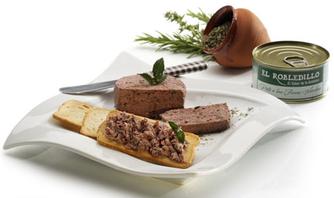 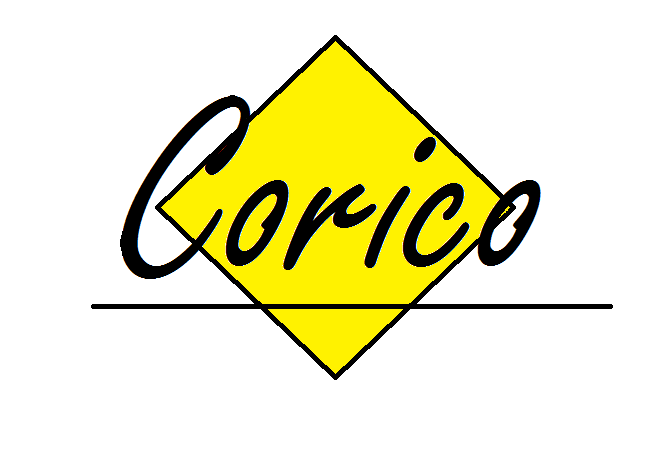 Paté  Alto Iregua
Paté  elaborado de forma artesanal.

Envase: Lata de 100 gramos.

Variedades:
Paté de Campaña: (Ref. 11)
Paté a la Pimienta: (Ref. 12)
Paté a las Finas Hierbas: (Ref. 13)
Paté Artesano de Jabugo: (Ref. 14)
Paté al Oporto: (Ref. 15)
Paté Artesano: (Ref. 16)
Paté  de Hígado: (Ref. 17)
Paté de Trufa:(Ref.18)

Precio: 1,00€
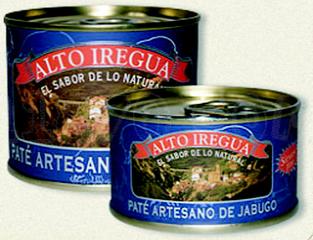 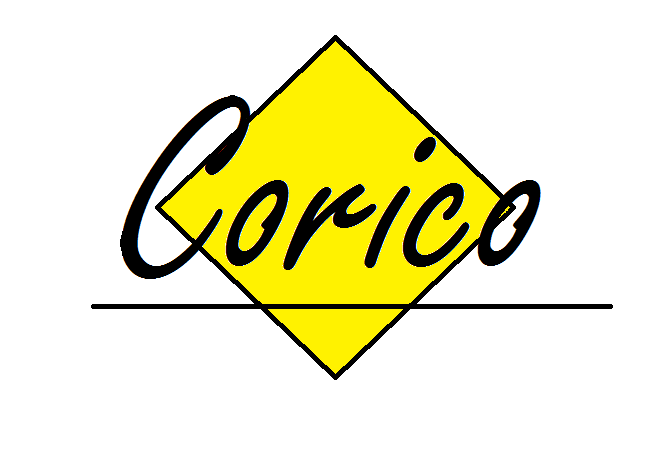 Queso
Queso de oveja elaborado con leche pasteurizada

Envasado al vacío. ½ kilo.

 Referencia: 19

 Precio: 5,50€
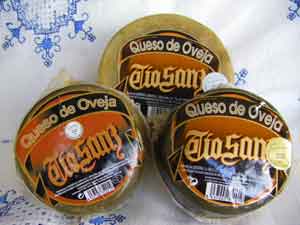 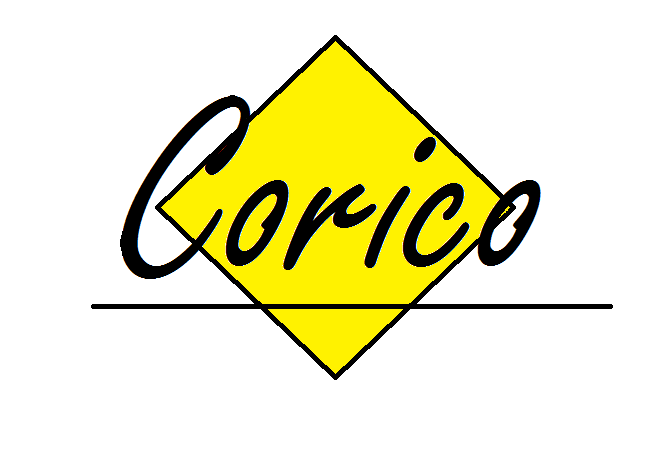 Encurtidos
Cóctel.
Envase: Tarro 370. Peso Neto 325 gramos.
Referencia: 20
Precio: 1,00 €

Picadores.
Envase: Tarro 370. Peso Neto 325 gramos.
Referencia: 21
Precio: 1,50 €
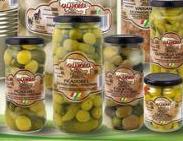 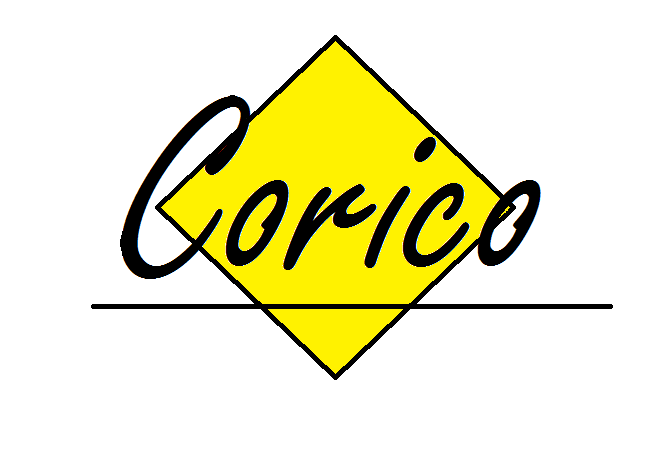 Encurtidos
Pepinillos en vinagre.
Envase: Tarro 370. Peso Neto 325 gramos.
Referencia: 22
Precio: 0,85 €

Cebolletas en vinagre.
Envase: Tarro 370. Peso Neto 325 gramos.
Referencia: 23
Precio: 0,85 €

Banderillas.
Envase: Tarro 370. Peso Neto 325 gramos.
Referencia: 24
Precio: 1,20 €
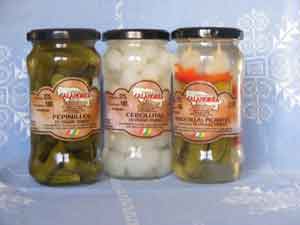 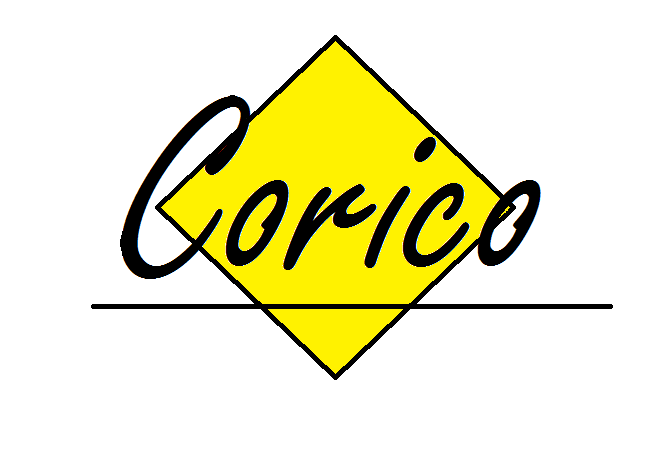 Aceitunas
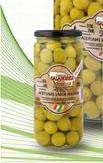 Aceitunas aliñadas Campo Real. Aliñadas con sal, ajo, tomillo, hinojo y orégano.
Referencia: 25
Envase: Tarro 720. Peso Neto 650 gramos
Precio: 2,30 €

Aceitunas sabor anchoa.
Referencia: 26
Envase: Tarro 720. Peso Neto 650 gramos
Precio: 2,20 €
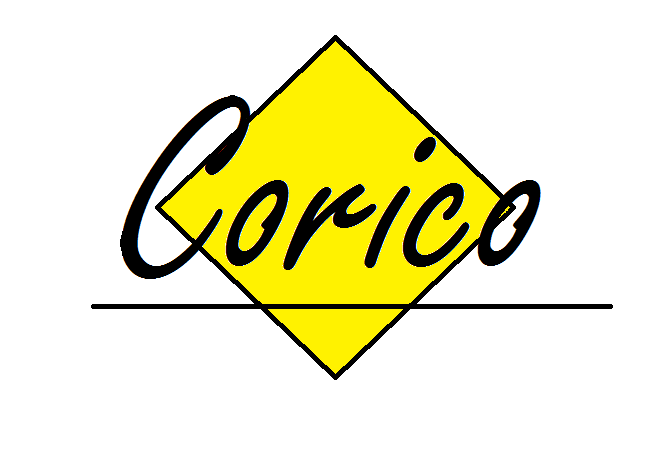 Espárragos de Navarra
Tiernos espárragos blancos de Navarra, cultivados en la ribera  del Ebro. Pelados a mano.

Envase: Lata 720. 9 a 12 frutos. Muy grueso. 
Peso Neto 660 gramos. 
Referencia: 27.
Precio: 3.65€.

Envase: Lata 720. 13 a 16 frutos.
Peso Neto 660 gramos. 
Referencia: 28.
Referencia: Precio: 3,20€.
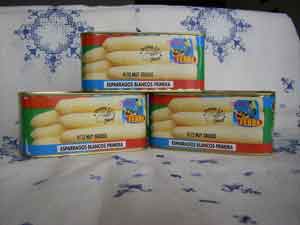 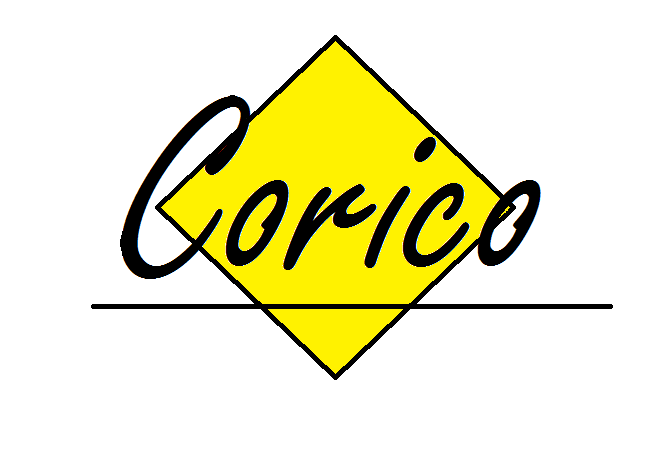 Alcachofas
Tiernos corazones de alcachofas  cultivados  en la huerta riojana.

Envase: Tarro 720. 16/20 frutos. Peso neto 660 gramos. 

Referencia: 29

Precio: 3,20 €
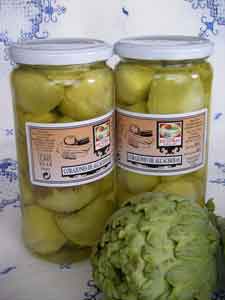 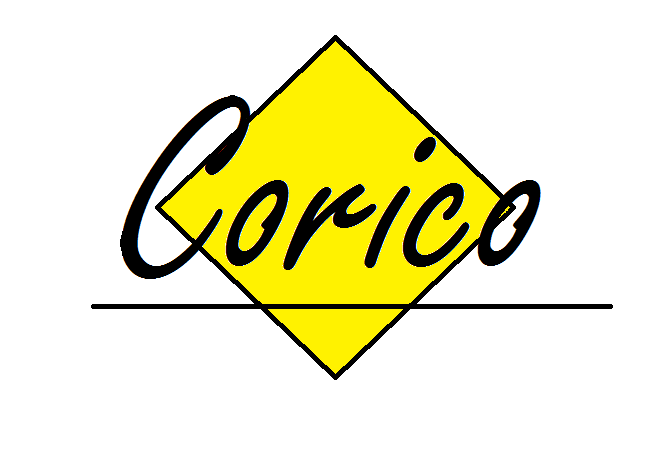 Conservas vegetales
Cardo
Envase: Tarro 720. Peso Neto 660 gramos
Referencia: 30
Precio: 1,00€
Alubia verde
Envase: Tarro 720. Peso 660 Neto gramos
Referencia: 31
Precio: 1,00€
Borraja
Envase: Tarro 720. Peso 660 Neto gramos
Referencia: 32
Precio: 1,00€
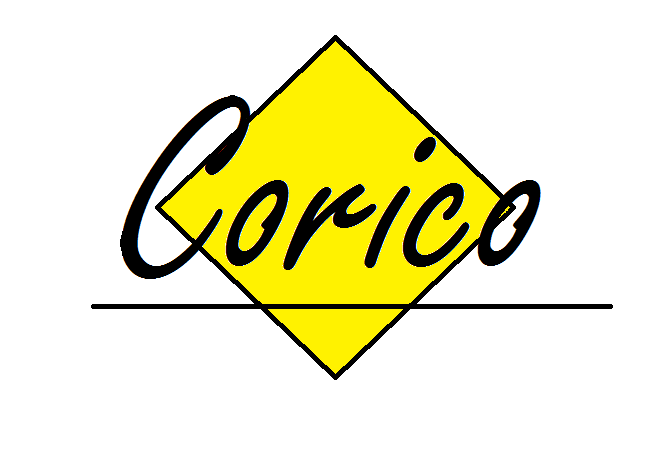 Puerros
Puerros Primera

Envase: Tarro 720. 8/12 finos. Peso Neto 660 gramos.

Referencia: 33.

Precio: 2,00€.
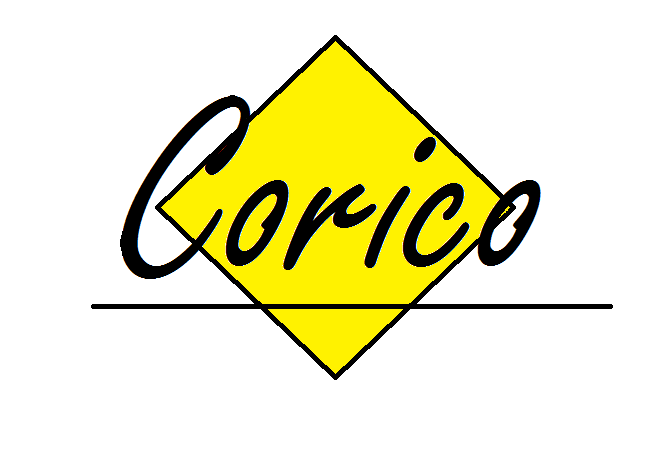 Guindillas
Guindillas en vinagre extra.
Envase: Tarro 370. Peso Neto 320 gramos.
Referencia: 34
Precio: 1,00€


Guindillas en aceite al ajillo.
Envase: Tarro 250. Peso Neto 185 gramos.
Referencia: 35
Precio: 1,60€
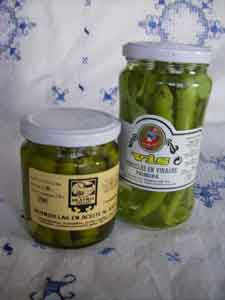 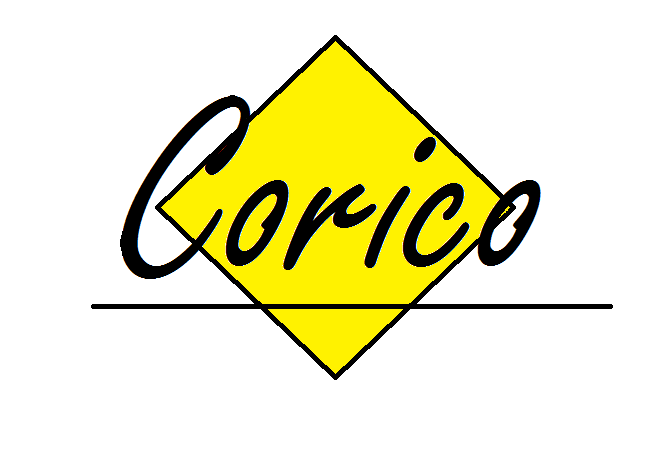 Alegrías riojanas
Alegrías riojanas. Variedad de guindilla originaria de la  Rioja. Son muy picantes y de color rojo.

Envase: Lata 100.Peso neto 90 gramos.

Referencia: 36

Precio: 1,00€
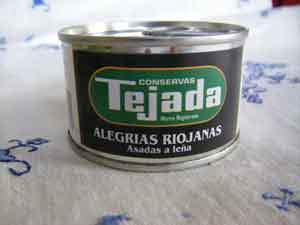 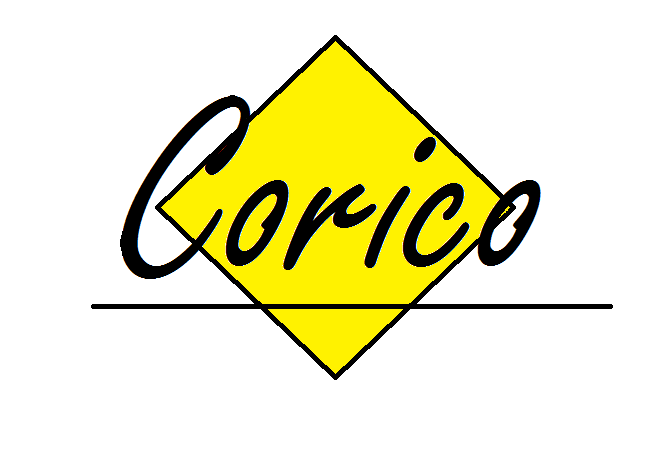 Pimientos del piquillo
Pimientos del piquillo enteros, de intenso color rojo, ideales para rellenar. Pelados a mano.

Envase: Lata 425. 18/22 frutos. Peso neto 690 gramos.

Referencia: 37

Precio: 2,70  €
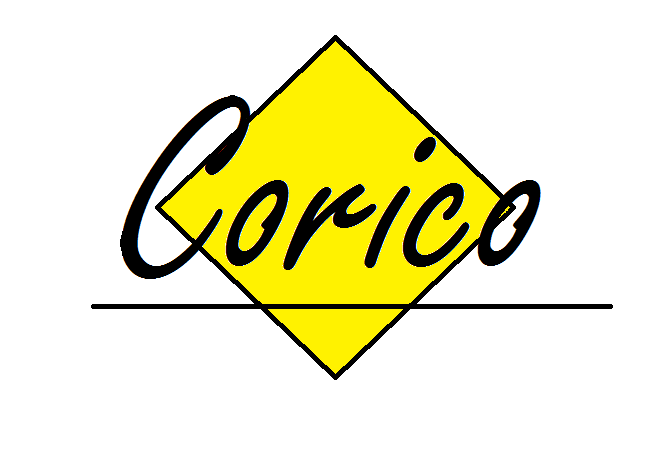 Pimientos najeranos
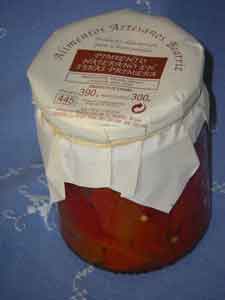 Pimiento najerano en tiras de primera. 
Los pimientos najeranos de la IPG Pimiento Riojano son autóctonos. Son pimientos de color rojo firme y carnoso. Sabrosos, de textura delicada, no pican, no tienen acidez y resultan finos y agradables al paladar.

Envase: Tarro 445. Peso Neto 390 gramos.

Referencia: 38

Precio: 2,40 €
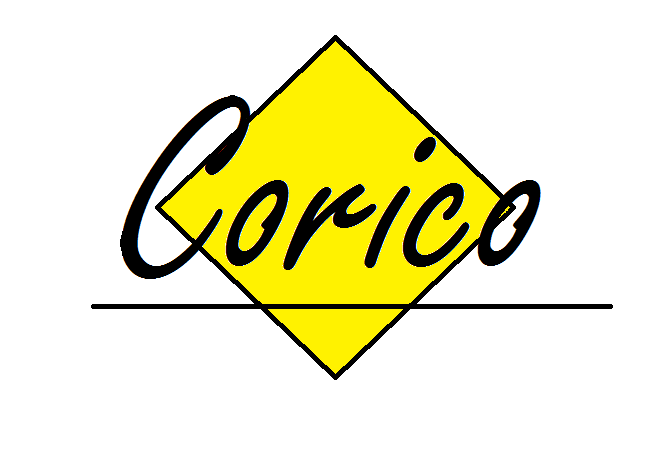 Fardelejos
Los fardelejos son un dulce de origen árabe típico de Arnedo, en la Rioja Baja; pero extendido a toda la región. Están elaborados con hojaldre y rellenos de una pasta   de  almendra, huevo y azúcar.

Precio:
Caja / 6 fardelejos: 4,00 € (Ref. 39)
Caja / 12 fardelejos: 7,00 € (Ref. 40)
Caja / 12  unid.  embolsados  7,00 €
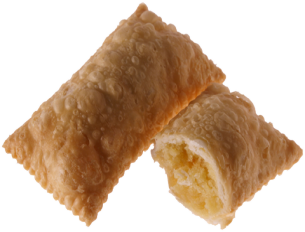 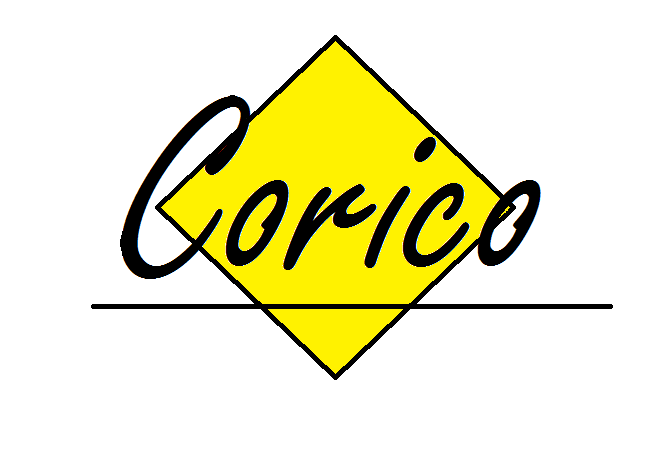 Rosquillas
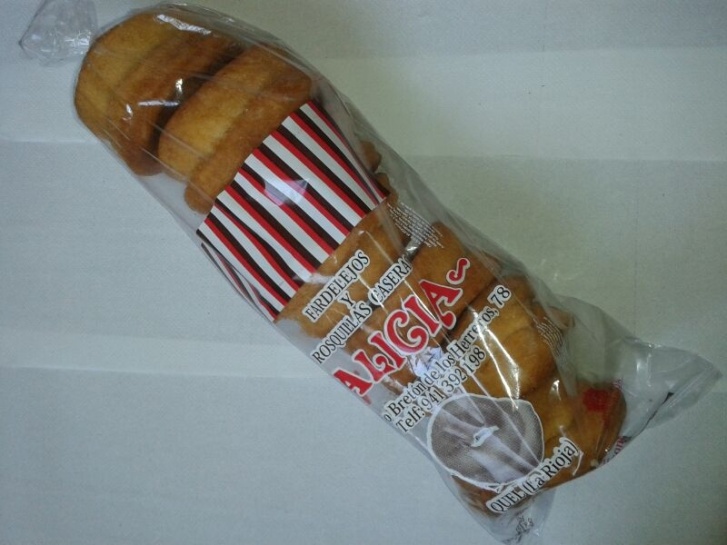 Rosquillas. 

Envase: Bolsa de plástico. (7 unidades)

Referencia: 40

Precio: 3,00 €
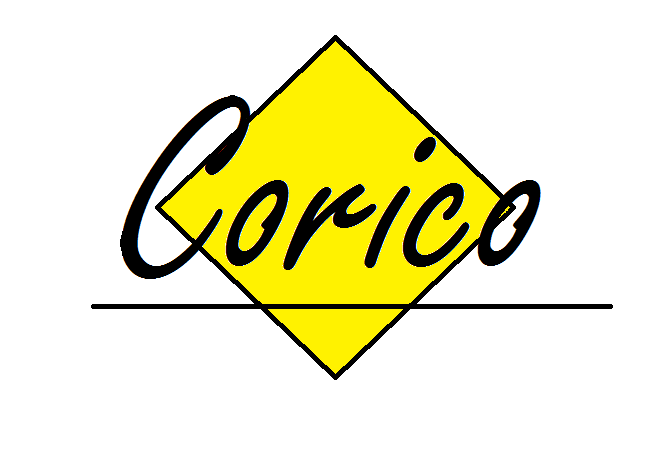 Ciruelas pasas
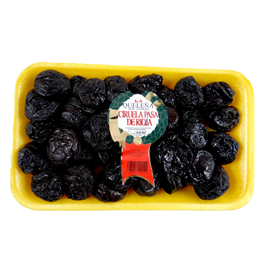 Ciruelas  de la variedad Claudia Reina Verde con la denominación de origen “Ciruela de Nalda y Quel”. Caracterizadas por su dulzura y su predisposición a ser secadas.

Envase: Bandeja 500 gramos.

Referencia: 41

Precio: 2,30 €
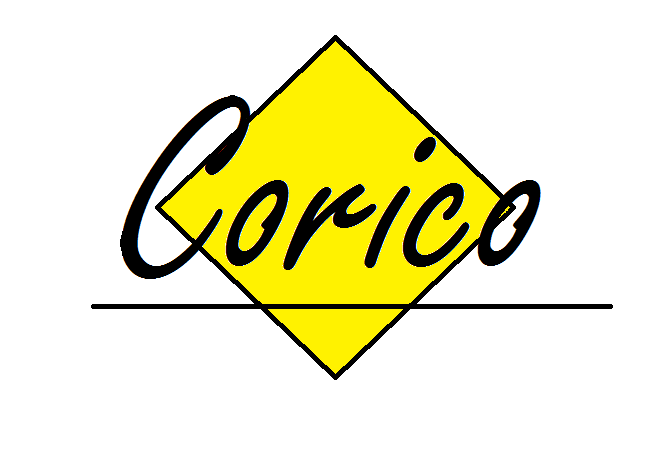 Uvas pasas
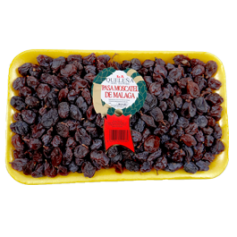 Uvas pasas de moscatel.
Envase: Bandeja 400gramos.
Referencia: 42
Precio: 2,10 €.


Uvas pasas sin semillas.
Envase: Bandeja 400gramos.
Referencia: 43
Precio: 2,10 €.
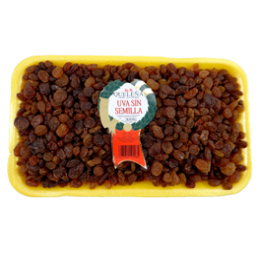 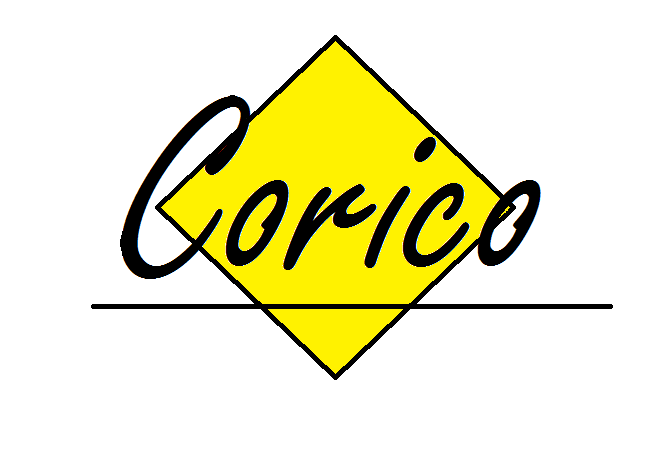 Orejones
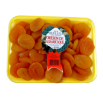 Orejones de albaricoque.
Envase: Bandeja 400 gramos.
Referencia: 44
Precio: 3,00 €.



Orejones de melocotón.
Envase: Bandeja 300 gramos.
Referencia: 45
Precio: 3,10 €.
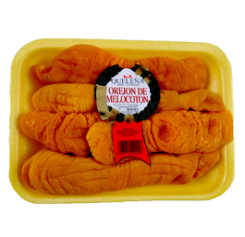 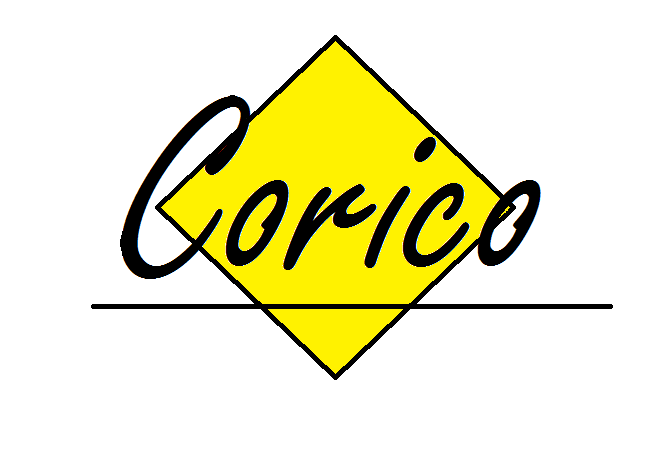 Dátiles
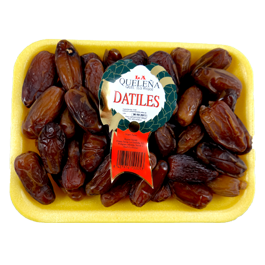 Dátiles.

Envase: Bandeja 400 gramos.

Referencia: 46

Precio: 2,20 €.
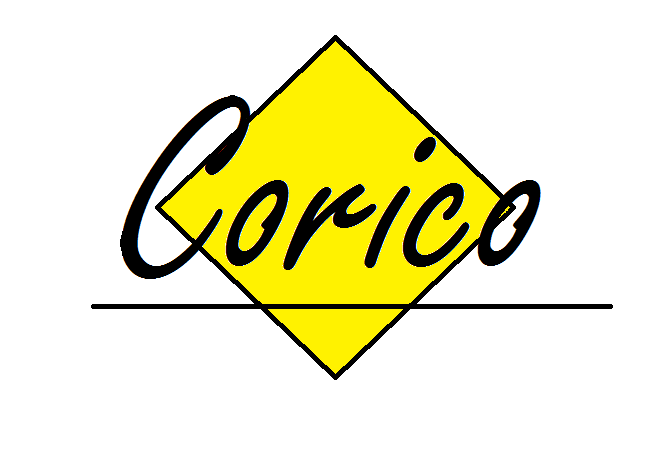 Higos secos
Higos secos.

Envase: Bandeja 400 gramos.

Referencia: 47

Precio: 2,00 €.
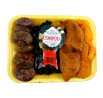 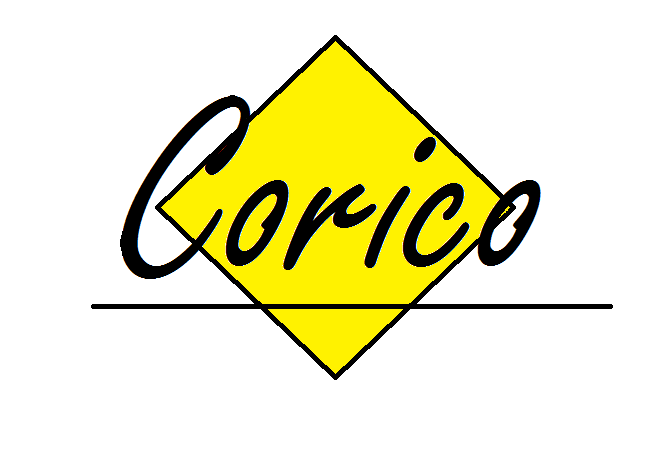 Frutas  de La Rioja
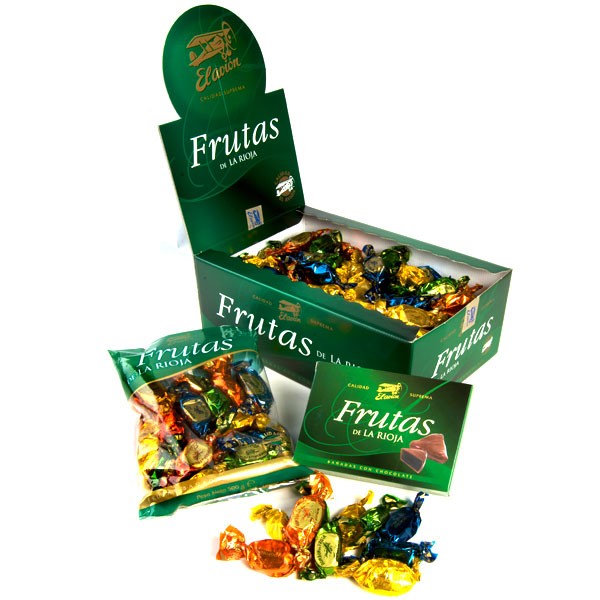 Frutas de La Rioja. Frutas confitadas y bañadas en cobertura de chocolate.

Envase: Bolsa 500 gramos.

Referencia: 48

Precio: 7,00 €.
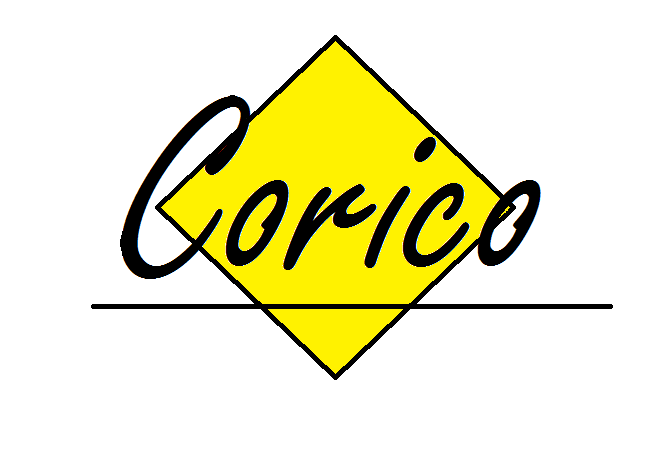 Caramelos El Avión
Sintox.(Bolsas de 1Kilo).
Miel (Ref.49).7,00 €
Menta (Ref.50).7,00 €
Limón (Ref.51).7,00 €

Toffees.(Bolsas de 1Kilo). 
Nata (Ref.52).7,10 €
Moka (ref.53).7,10 €
Crema (Ref.54).7,10 €

Pastillas de  café con leche.(Ref.55).
Bolsas de 1 Kilo.(8,00 €).

Toffees de chocolate.(Ref.56).
Bolsas de 1Kilo.(8,50 €).
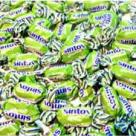 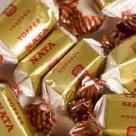 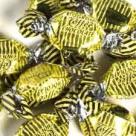 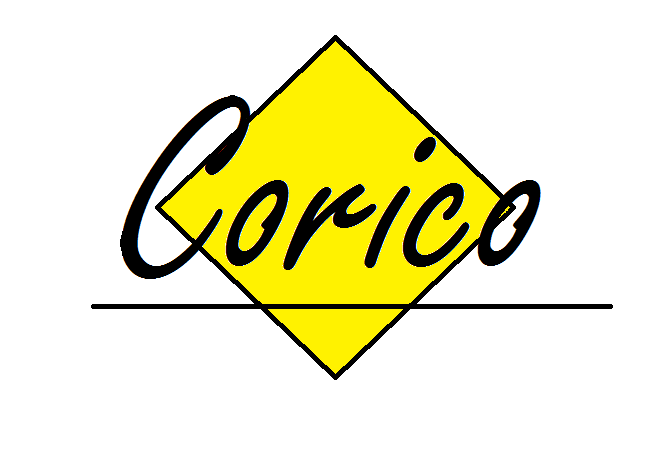 Cerezas al Marrasquino
Cerezas al Marrasquino. Cerezas confitadas maceradas en licor confitadas y cubiertas en finísimo chocolate.

Envase: Bolsa 500 gramos.

Referencia: 48

Precio: 7,00 €.
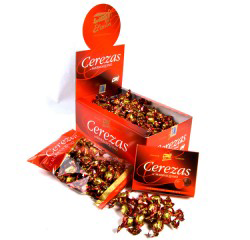 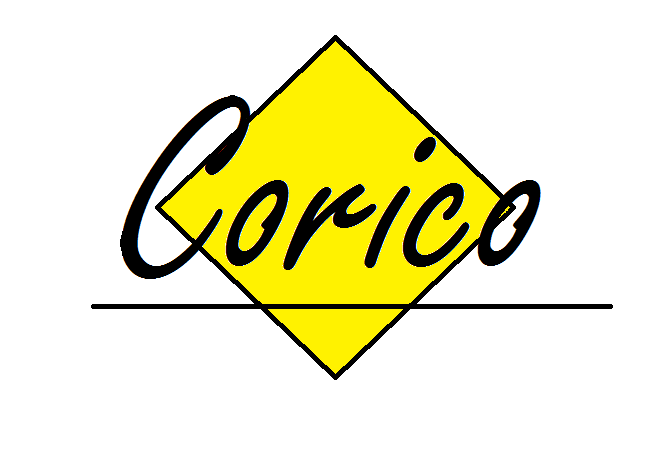 Artesanía  Aspace
Artículos de decoración con forma de flores, piruletas y corazones  elaborados de forma artesanal y con un original diseño. Están realizados  en polispán  y pintados a mano. Estos artículos son manualidades realizadas por el centro de día de ASPACE, que es una Asociación de Personas con  Parálisis Cerebral y Afines.

Variedades:
Flores: (Ref. 57)
Piruletas: (Ref. 58)
Corazones (Ref. 59)

Precio: 1 € / unidad.
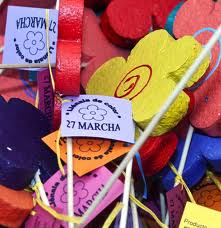 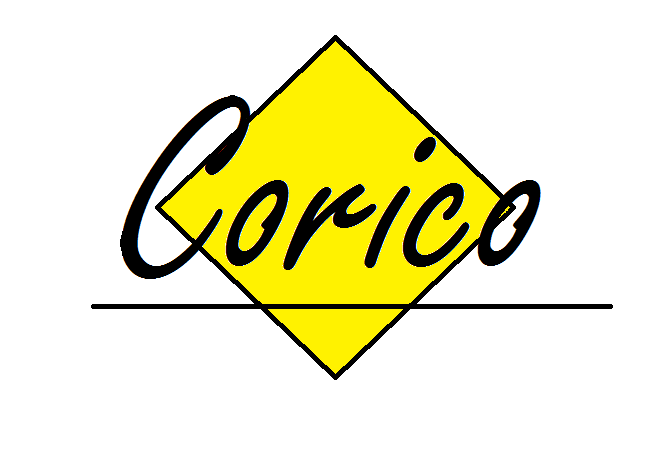 Artesanía  A.R.P.S.
Artículos de artesanía elaborados a mano  por el centro laboral de Logroño de la Asociación Riojana Pro Personas con Discapacidad Intelectual (ARPS).

Marca-páginas.
Variedad:
Pintados (Ref.58): 1,00€
Con relieve (Ref.59): 1,00€

Abanicos.
Referencia; 60
Precio: 3,00 €
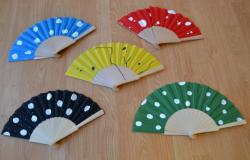 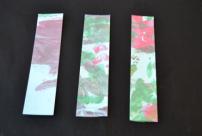 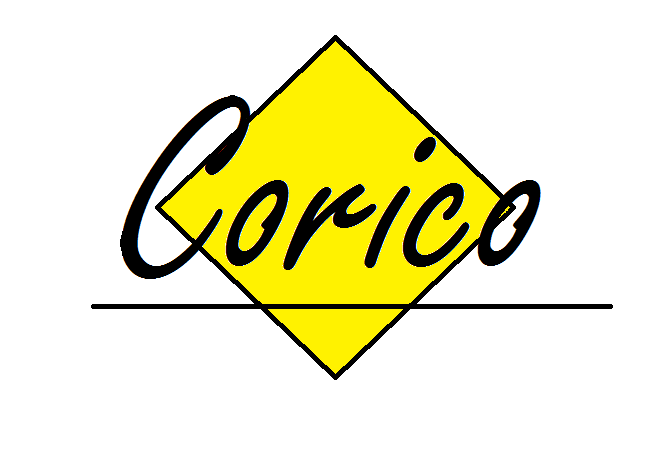 Artesanía  A.R.P.S.
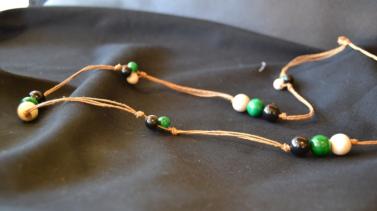 Collares de bolas.

Referencia: 61

Precio: 3 €
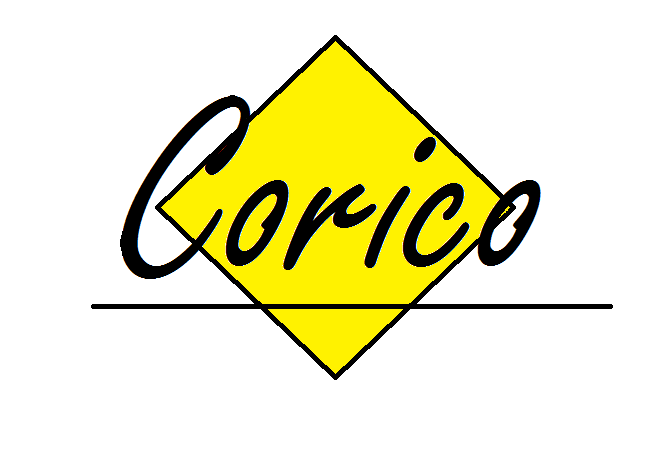 Artesanía  A.R.P.S.
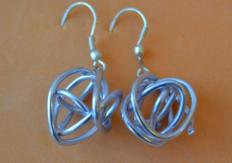 Pendientes bola de acero.
Referencia; 62
Precio: 2 €


Anillos de bola.
Referencia; 63
Precio: 2,50 €
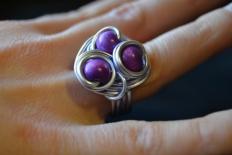 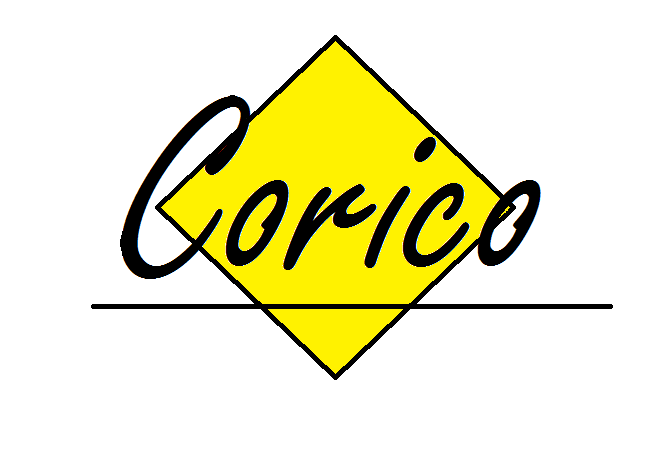 Esperamos que esta selección de productos sean de vuestro agrado.
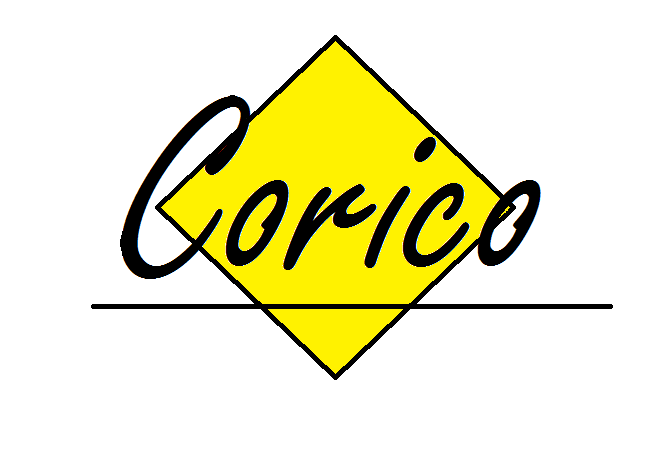 Para  solicitar  más  información  o realizar  un pedidocontactar  con:coricoeje@gmail.com
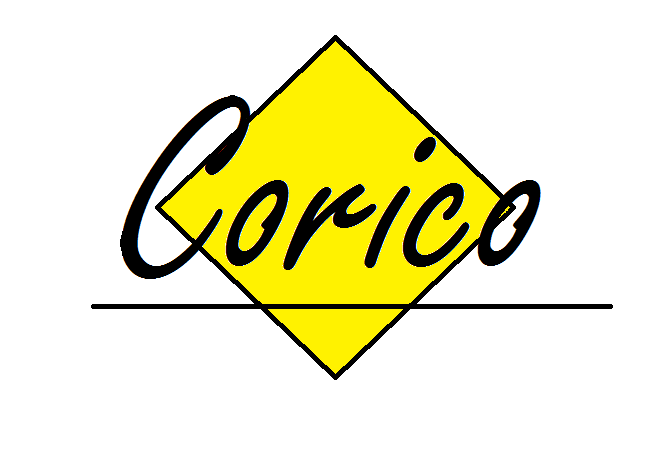 I.E.S. INVENTOR COSME GARCÍA
C/. República argentina, nº 68
Logroño 26006
(La Rioja)
Teléfono: 941287932
Fax: 941287933
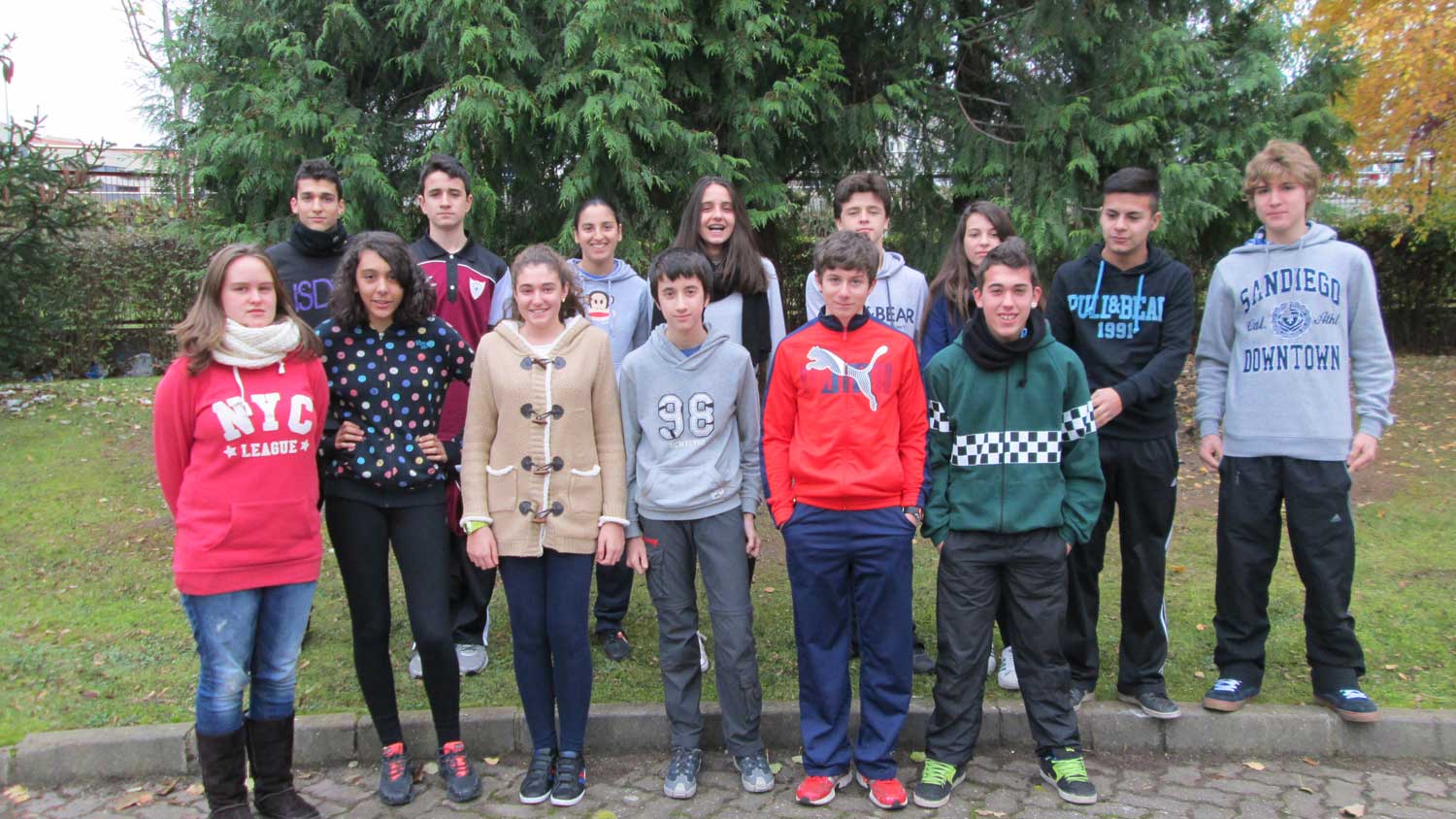 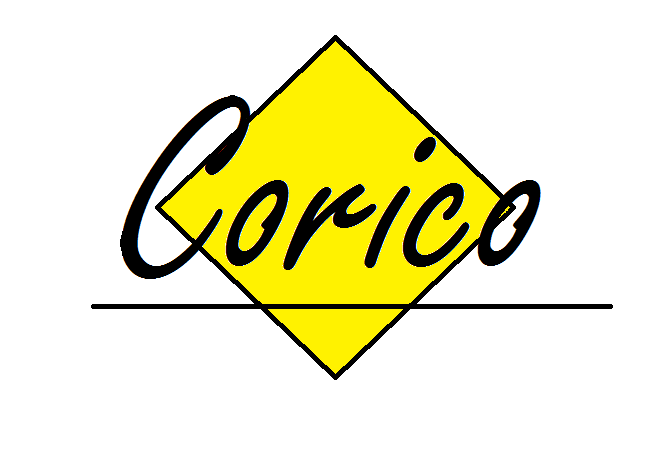